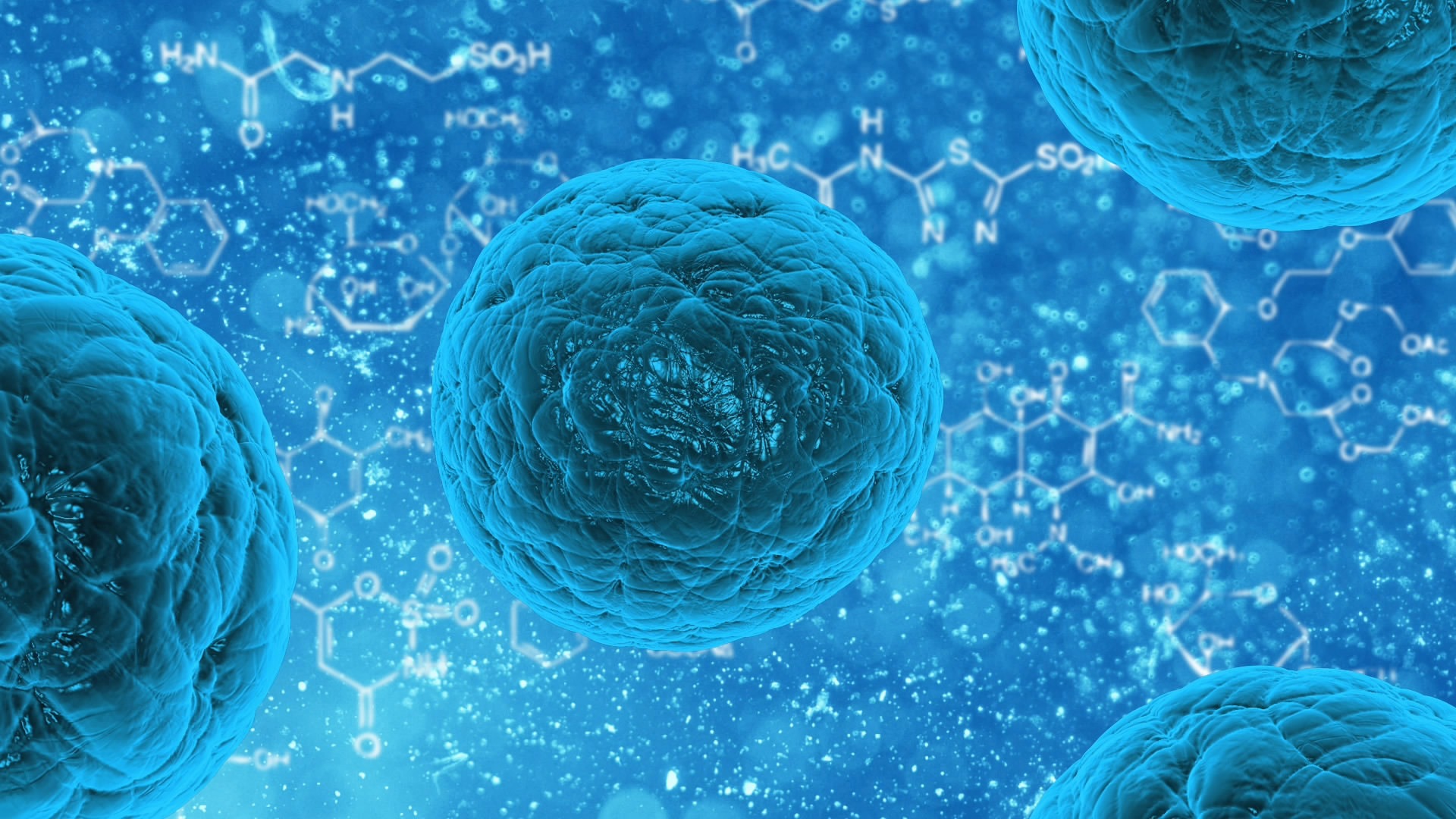 第5章  第4-1节
人教版  生物(高中)
)
捕获光能的色素和结构
CAPTURE LIGHT ENERGY OF PIGMENT AND STRUCTURE
课堂导入
呼吸作用：
糖类（稳定的化学能）
ATP（活跃的化学能）
ATP是直接的能源物质
光合作用：
太阳能
糖类（稳定的化学能）
太阳能是根本能源
课堂活动
色素的提取和分离实验
一、实验原理
提取：叶绿体色素易溶于无水乙醇等有机溶剂中，可以用无水乙醇提取绿叶中的叶绿体色素。

分离：纸层析法
	不同的叶绿体色素在层析液中溶解度不同，在滤纸上扩散速度不同（溶解度越大，扩散速度越快）。

（不同的色素会在扩散过程中分离开来，形成条带）
课堂活动
色素的提取和分离实验
二、实验材料
材料：菠菜绿叶

药品：混合的层析液，无水乙醇，石英砂，碳酸钙

用具：干燥滤纸，带塞层析管，研钵，玻璃漏斗，纱布，滴管，载玻片，盖玻片，剪刀，试管，培养皿，药匙
课堂活动
色素的提取和分离实验
三、实验步骤
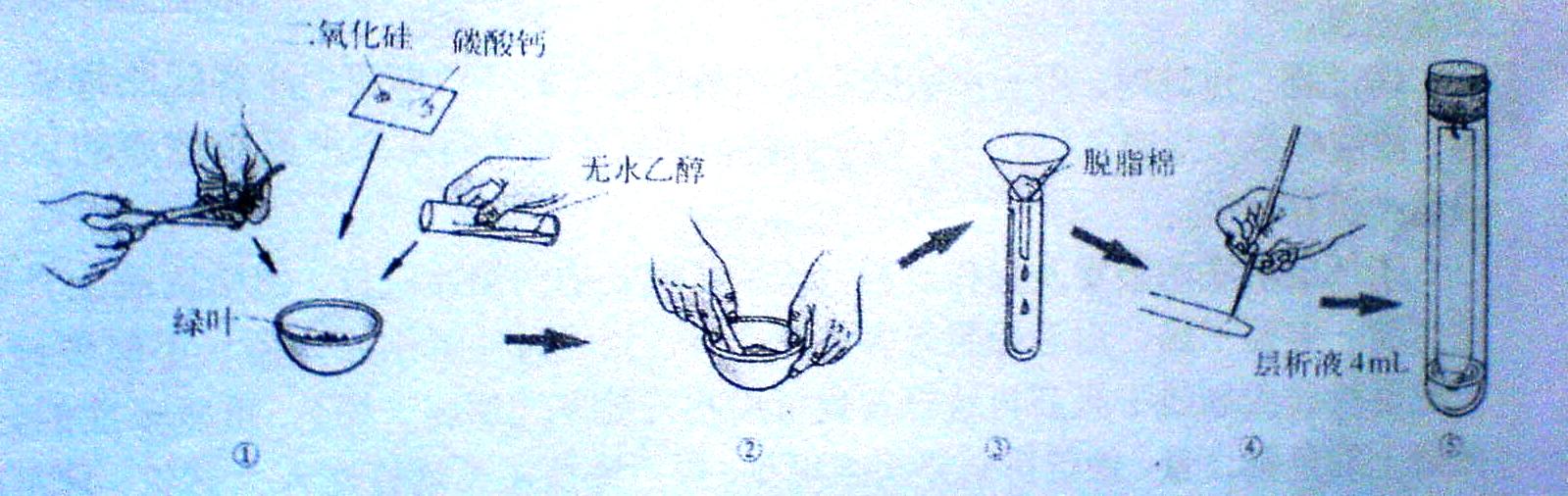 提取叶绿体色素
取材：取2-3片菠菜叶，撕去叶脉，尽量剪碎，放入研钵。
研磨：向研钵中放入少量石英砂和碳酸钙，加入一滴管无水乙醇，边加无水乙醇边研磨，进行充分地研磨至匀浆状态。
过滤：在玻璃漏斗上放入单层纱布，将研磨液倒入漏斗，漏斗下端放置培养皿，过滤制备得到滤液。
【注】
加石英砂是为了使研磨充分
加碳酸钙是为了防止叶绿体色素被破坏
加入CaCO3和石英砂的量均很少，无水乙醇的量不应太少
思考：①为何要加入石英砂和碳酸钙？
提取叶绿体色素
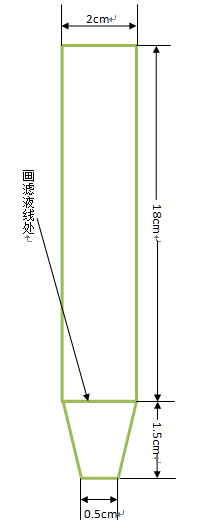 备滤纸条：将干燥的定性滤纸制成如右图所示，用铅笔划线（已准备好）。
画线：用盖玻片蘸取少量滤液，沿铅笔线均匀压出细线。待滤液干后，重复画线3-4次。
【注】
画滤液线时尽量画直、画细、画浓
每次画完，要等滤液干时再重复画，以防滤液扩散开使滤液线过宽，影响结果
提取叶绿体色素
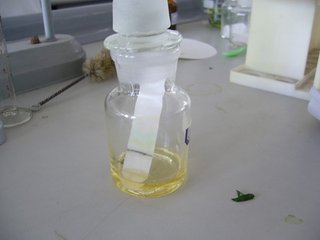 分离叶绿体色素
固定装置：将4mL层析液倒入层析管中，将画好线的滤纸条固定于右图装置中。
观察现象：10min后，将滤纸条取出，风干。观察色素带及其颜色，作好记录。
【注】
放滤液条时，要避免滤液细线浸没到层析液。不要让滤纸条贴在层析管壁上。
层析液中一些成分易挥发，要避免开放在空气中。
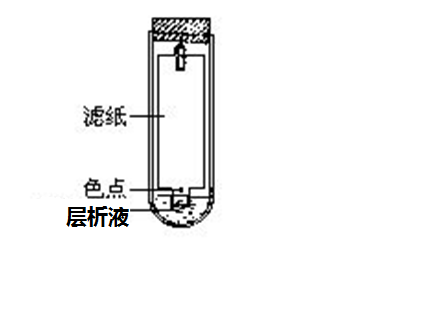 滤液细线
三、注意事项
实验中各种用液很多有毒（丙酮、苯等）且易燃，属危险试剂，实验时保持通风，安全操作
实验注重团队合作，组员们共同完成实验。
提取叶绿体色素
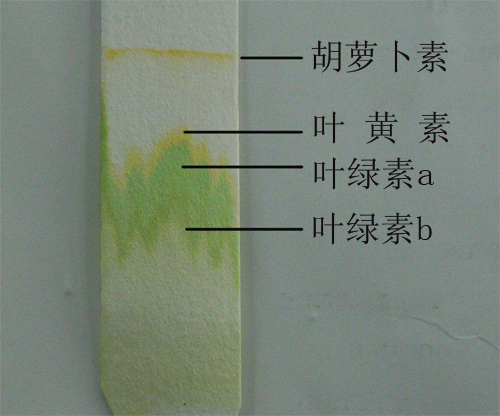 提取叶绿体色素
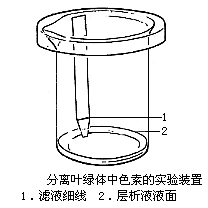 提取叶绿体色素
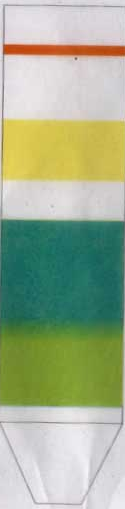 胡萝卜素
类胡萝卜素
叶黄素
捕获光能的色素
(占1/4)
叶绿素a
叶绿素
(占3/4)
叶绿素b
1、滤纸上色带的排列顺序如何？宽窄如何？说明什么？
2、滤纸上的滤液细线，为什么不能触及层析液？
实验总结
最宽（最多）:
最窄（最少）:
相邻距离最近：
色素在滤纸上自上而下分布依次为：
色素含量最多的是：
叶绿素a
胡萝卜素
叶绿素a和叶绿素b
胡萝卜素叶黄素叶绿素a 叶绿素b
叶绿素a
课堂反馈
如果没有无水乙醇和菠菜叶片，要保证分离后的色素带清晰，可以用来代替的最佳实验材料是（   ）        
A．丙酮和麦苗    		B．丙酮和大白菜    
C．蒸馏水和大白菜    		D．蒸馏水和麦苗
在叶绿体色素的提取实验中，研磨绿叶时要加入无水乙醇，其目的是（     ）
A．防止叶绿素被破坏     	B．使叶片充分磨碎
C．使各色素充分溶解于乙醇  	D．使各色素在滤纸上扩散开来
课堂反馈
叶绿体中的色素能够在滤纸上彼此分离的原因是（    ）
A．色素提取液中色素已经分层	
B．阳光的照射使不同色素彼此分开
C．乙醇有使色素溶解并彼此分离的特性	
D．各种色素在滤纸上随层析液扩散的速度不同
加SiO2、加CaCO3的目的分别是 ：研磨充分；保护叶绿素。
为什么滤液细线越细、越齐越好？防止色素带之间部分重叠。
为什么层析液不能没及滤纸条的滤液细线？防止色素溶解在层析液中，影响实验结果。
吸收光能百分比
100




50
叶绿素
类胡萝卜素
400       500        600        700nm
可  见  光  区
色素的吸收光谱图
叶绿素：吸收蓝紫光和红光
类胡萝卜素：吸收蓝紫光
色素的主要功能：吸收、传递和转化光能
提取叶绿体色素
影响叶绿素合成的因素：
1、光照
2、温度
3、矿物质元素：叶绿素含N、Mg等矿物质元素，缺乏导致叶绿素无法合成，老叶先变黄；Fe是叶绿素合成过程中某些酶的辅助成分，缺铁叶绿素合成受阻，幼叶先变老
叶绿体的结构
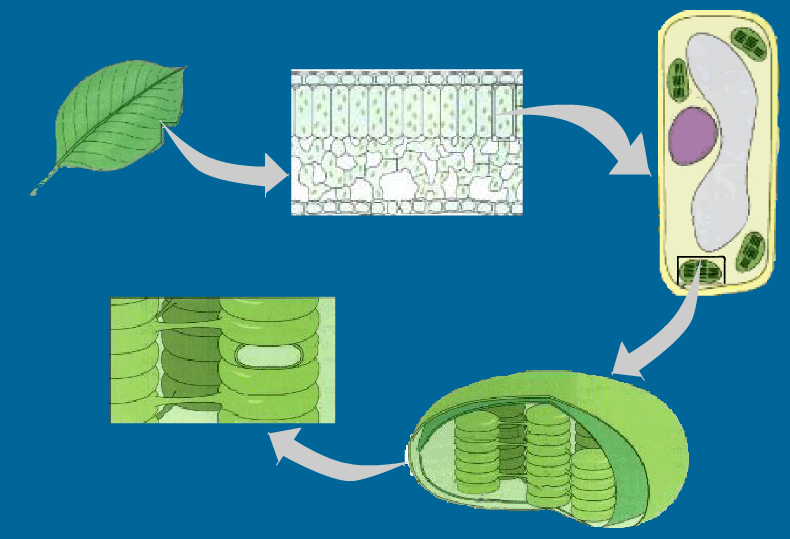 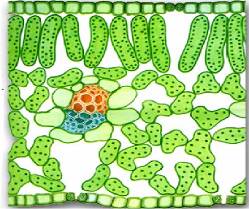 外膜
类囊体
内膜
基粒
基质
类囊体的薄膜上
捕获光能的色素分布在
叶绿体结构模式图
外膜
内膜
叶绿体内有如此多的基粒和类囊体，极大地扩大了受光面积。
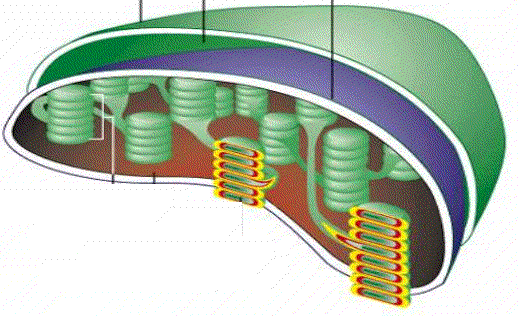 吸收光能的四种色素就分布在类囊体的薄膜上。
暗反应酶、少量DNA、RNA
基质
基粒
光反应酶、4种色素
真题
1．（2016春•遂宁校级月考）图为叶绿体结构示意图，下列有关叶绿体结构与功能的叙述错误的是（　　）
A．①和②具有选择透过性 
B．③上既有光合色素又有与光合作用有关的酶 
C．③和④上都有与光合作用有关的酶 
D．有叶绿体的细胞才能进行光合作用
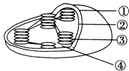 恩格尔曼的实验
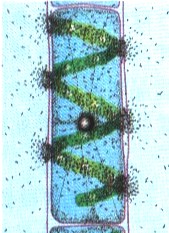 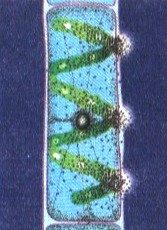 水绵和好氧细菌的装片
隔绝空气
黑暗，用极细光束照射
完全暴露在光下
结论：
氧是由 叶绿体释放出来的， 叶绿体是光合作用的场所。 光合作用需要光照
讨论：恩格尔曼实验在设计上有什么巧妙之处？
（1）、用水绵作实验材料，有细而长的带状叶绿体，螺旋状分布在细胞中，便于观察和分析研究。
（2）、用好氧菌进行检测，能准确的判断水绵细胞中放O2 部位。
版权声明
感谢您下载xippt平台上提供的PPT作品，为了您和xippt以及原创作者的利益，请勿复制、传播、销售，否则将承担法律责任！xippt将对作品进行维权，按照传播下载次数进行十倍的索取赔偿！
  1. 在xippt出售的PPT模板是免版税类(RF:
Royalty-Free)正版受《中国人民共和国著作法》和《世界版权公约》的保护，作品的所有权、版权和著作权归xippt所有,您下载的是PPT模板素材的使用权。
  2. 不得将xippt的PPT模板、PPT素材，本身用于再出售,或者出租、出借、转让、分销、发布或者作为礼物供他人使用，不得转授权、出卖、转让本协议或者本协议中的权利。
【课堂小结】
叶绿素
叶绿素a(蓝绿色)
（吸收红光和蓝紫光）
含量约占3/4
叶绿素b（黄绿色）
光合作用的色素
胡萝卜素（橙黄色）
类胡萝卜素
（吸收蓝紫光）
叶黄素（黄色）
含量约占1/4
叶绿体是进行光合作用的场所，它内部的巨大膜表面上，不仅分布着许多吸收光能的色素分子，还有许多进行光合作用所必需的酶。